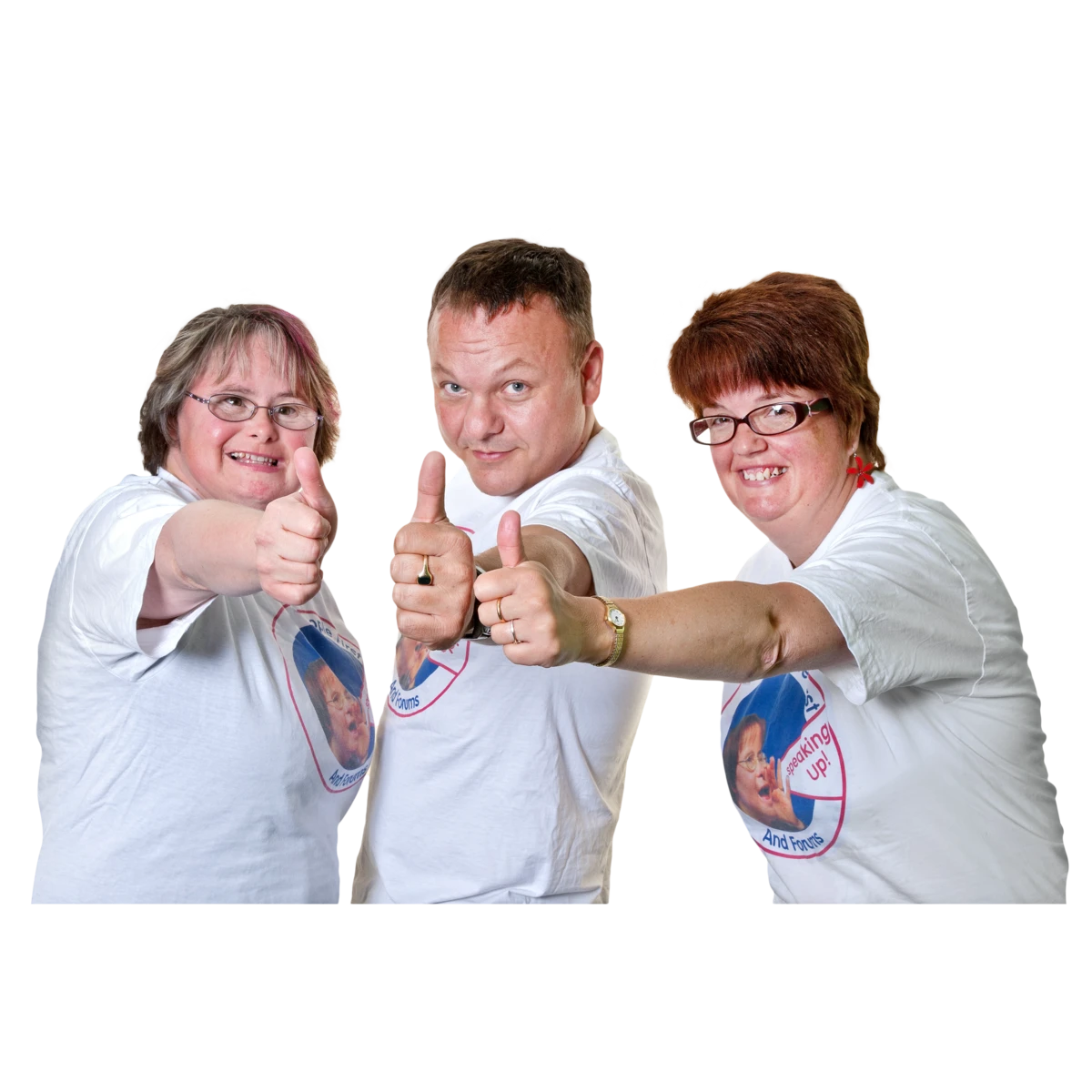 How should the Partnership Board work to do a good job?
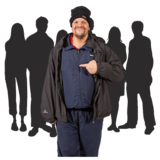 Who should be a member of the Board?
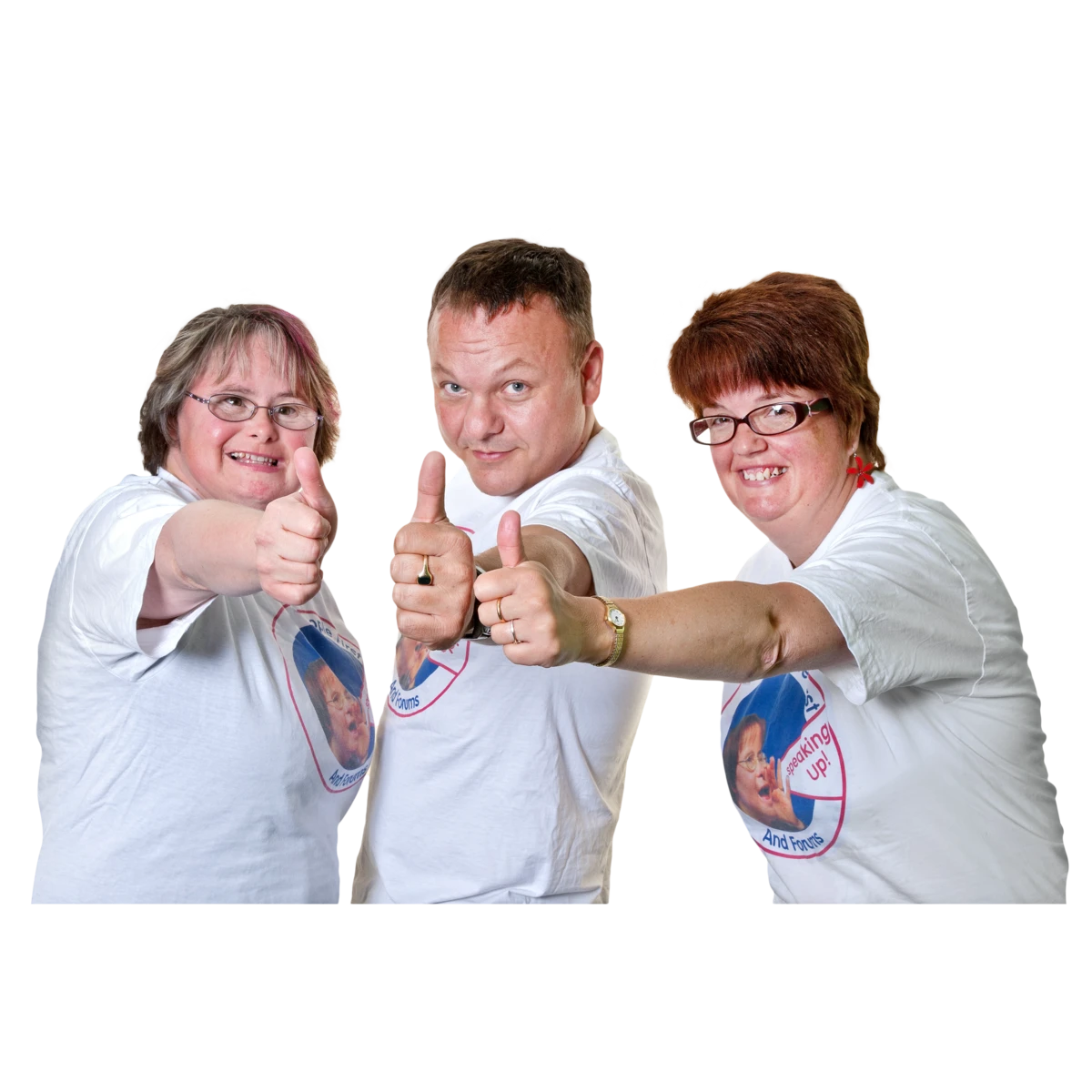 How should the Partnership Board work to do a good job?
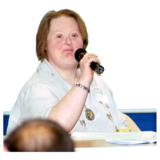 Leadership and Co-Chairing by someone with a learning disability
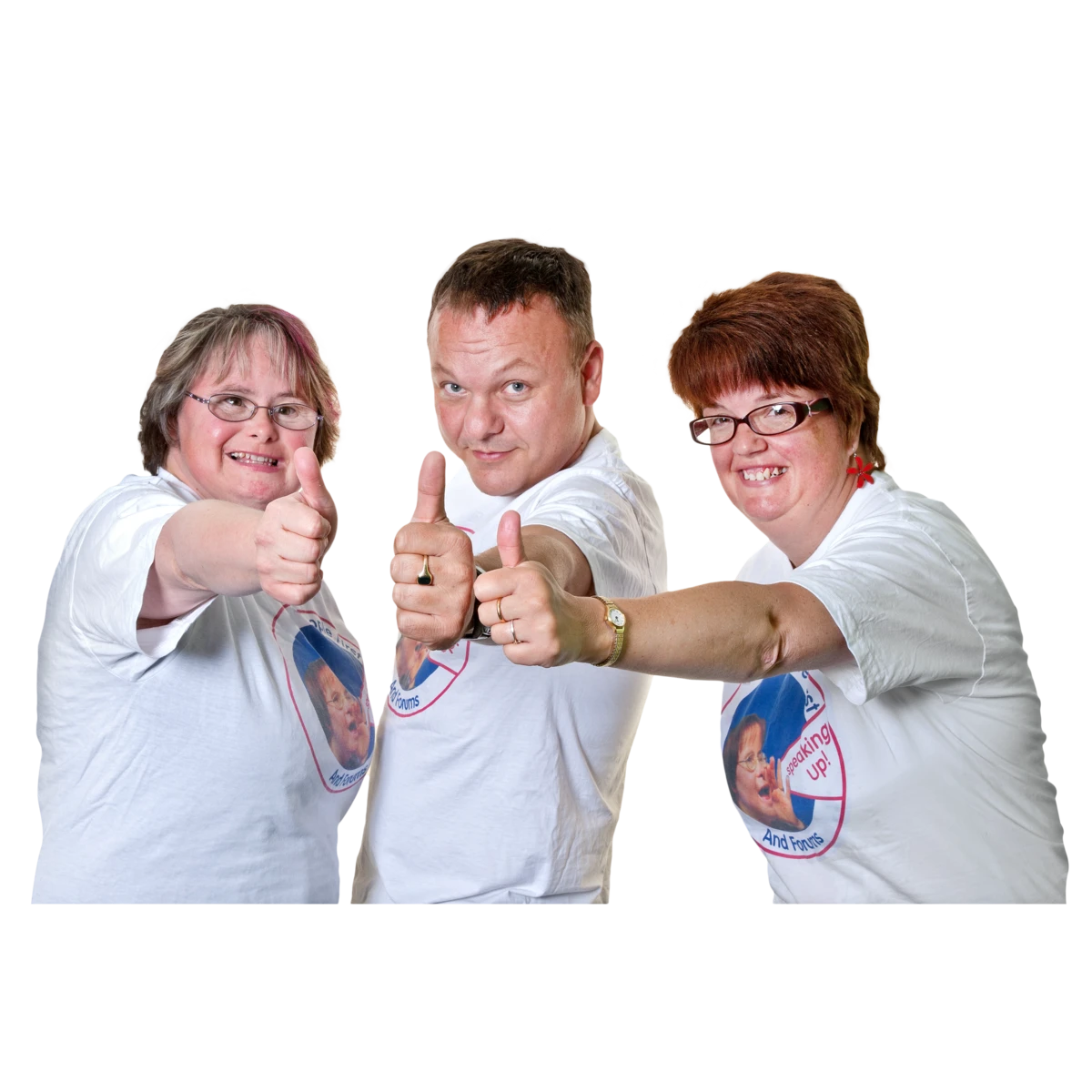 How should the Partnership Board work to do a good job?
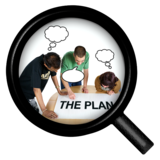 Doing the work in and between meetings
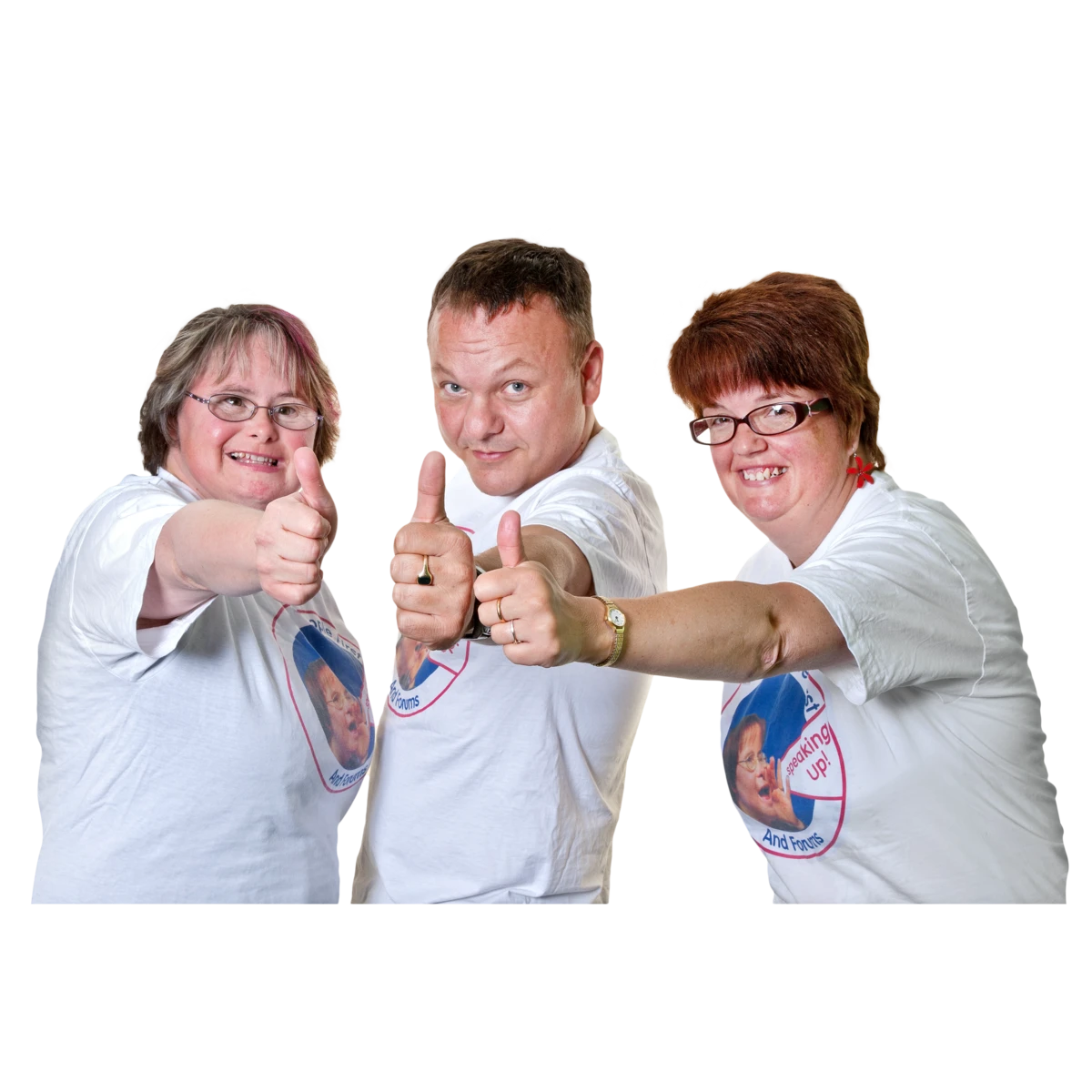 How should the Partnership Board work to do a good job?
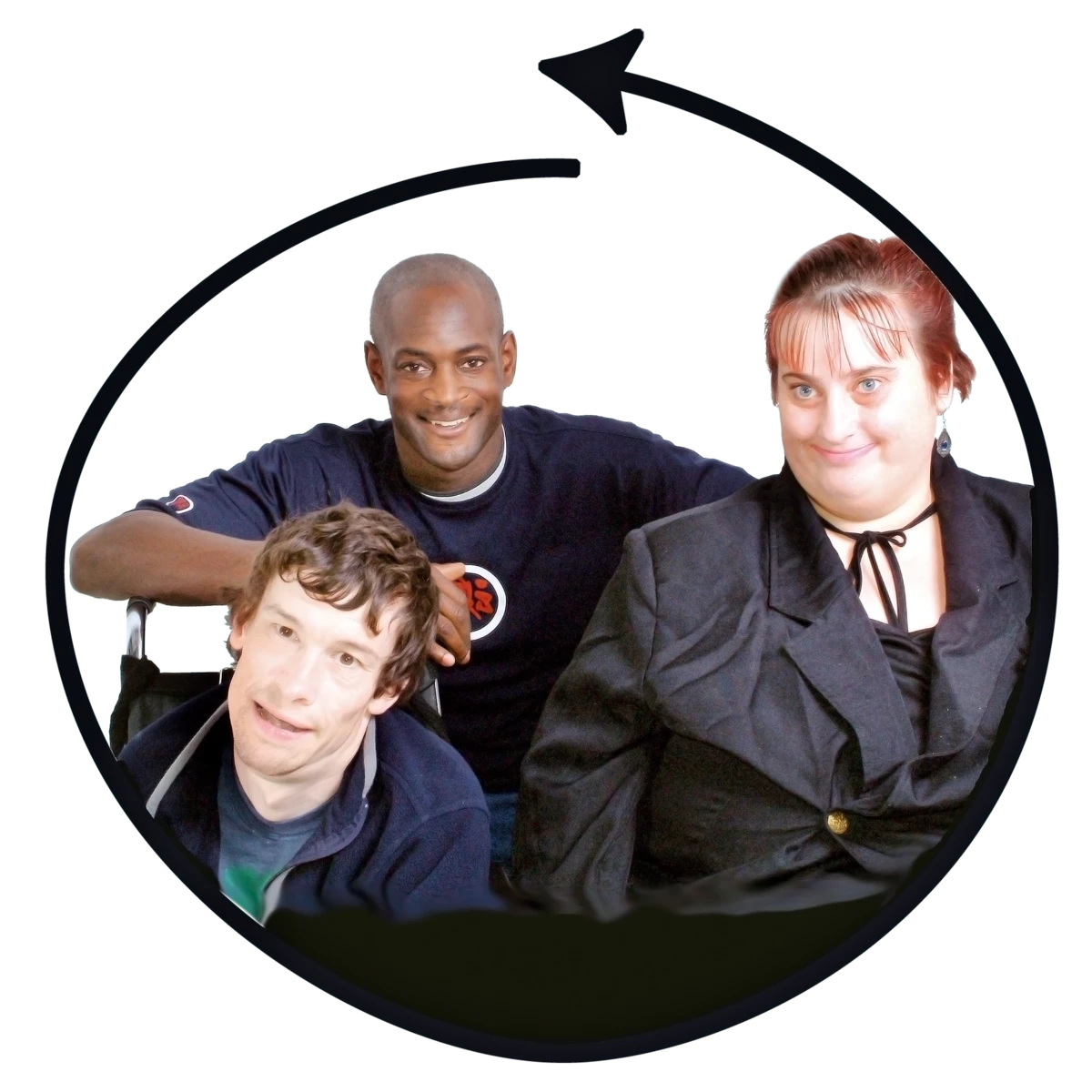 How can other people hear what the Board is doing?